When is it right to buy?
An instrumental case study of 'Out of Area' rehousing for families in temporary accommodation and implications for social work.
Tim Odell, Senior Lecturer
Dr Janet Melville Wiseman, Principal Lecturer
Canterbury Christ Church University 
September 2018
Acknowledgements
Many people have been invaluable in supporting this study.  In particular, Dr. Janet Melville-Wiseman advised me on case study methodology and ethical issues.  I would also not have been able to complete the study without the participants who generously gave their time.  

The study received ethical approval from the CCCU Faculty Ethics Panel. All identifying information has been anonymized.
Overview
Social Housing and Temporary Accommodation
Current study and theoretical location
Preliminary findings
Implications for social work
Social Housing and Temporary Accommodation
Grenfell Tower and awareness of social housing crisis: 

‘People in inadequate and unsafe housing, they're not listened to because of who they are, and this leads to tragic consequences.’  
Comment from the floor at Grenfell Tower public meeting July 25 2017 (Grenfell Tower Inquiry, 2018)
What is ‘social housing’ (Shelter, 2018)
Social housing is affordable housing for people on low incomes, usually managed by local authorities or housing associations.  
When there is a not a permanent property available, those eligible receive temporary accommodation (TA) – which can last for years.
There is a shortage of TA as well as social housing in many LA’s
To address this shortage, some local authorities are looking for TA ‘Out of Area’.


Shelter (2018)
http://england.shelter.org.uk/campaigns_/why_we_campaign/Improving_social_housing/what_is_social_housing
Out of Area Temporary Accommodation(LGA, 2017)
There are around 77, 240 households in temporary accommodation, including 120, 540 children.
This is a 25 per cent increase in London (now 54,280 families), and 52 per cent increase outside of London (now 22,950) since 2014.  (LGA, 2017)
What is the social housing crisis?
Social housing in the UK has experienced significant pressure in recent decades, in part as a result of marketization and privatisation of public services generally, coalescing around the 'Right to Buy' initiative of the Conservative Thatcher government of the 1980's.  
More recently, the neo-liberal reduction in state services in the form of austerity, in part a response to the 2008-9 economic crash, has had the effect of reducing funds available to local authorities by 'unprecedented' levels and further cuts amounting to around 54% of current funding levels are planned by 2020 (LGA, 2017). 
(LGA, 2017 https://www.local.gov.uk/about/news/council-funding-be-further-cut-half-over-next-two-years-lga-warns)
Social Housing Crisis – a crisis of supply, affordability, and ideology
Property prices

Number of people needing social housing
Public sector funding

Amount of social housing

Housing benefits
Current study - the Case
In the south of England, a large housing site (‘Winston Meadows’) in one local authority (‘Inshire’) was bought by another local authority (‘Outshire’ – 48 miles away) for use as 'Out of Area' TA. The two councils bid against each other for the rights to long-lease the site.  The authority where the site is located (Inshire) was outbid, creating a situation where one ‘sending authority’ (SA – Outshire) re-located a large number of families, eligible for social housing but in TA, to another 'receiving authority' (RA – Inshire).  As the RA, Inshire then becomes responsible for the health and social care needs of the incoming residents.

Note: the site is on the outskirts of a large town, among several other established housing estates.  It was previously used for light industry and includes 50+ units of housing, mainly 2-3 bedroom houses.  
It can be thought of as ‘conceptually gated.’
Understanding the ‘case’ in case study research
A bounded integrated system
It has interrelated parts
Those parts may or may not be working well
The interactions between the parts may be of interest to the whole
The boundaries may not be known at the start
Dr Janet Melville-Wiseman 2017
10
Definition (Yin 2009)
“A case study is an empirical inquiry that:
Investigates a contemporary phenomenon in depth and within its real life context, especially when the boundaries between phenomenon and context are not clearly evident”
Dr Janet Melville-Wiseman 2017
11
Case study – over view
Seeks to answer questions such as:  what was it like; what was the impact on who or what; why did that particular phenomenon occur
Seeks to illuminate social phenomena rather than proving essential causal links
Can be used to understand the fine grain detail of a phenomena (as opposed to proving generalisable facts) 
Is used primarily in social sciences – sociology, psychology, social work, education etc.
Can include both qualitative and quantitative approaches – and often both
Dr Janet Melville-Wiseman 2017
12
Types of case study research (Stake 1994)
Intrinsic
To understand a particular case 
Case may be of interest because of particular characteristics or because it is ordinary
Instrumental
A case is used to provide insight into a phenomena
Refine a theory
Transferability 
Collective
Number of cases joined to understand a shared phenomenon, population or condition
Dr Janet Melville-Wiseman 2017
13
So, why an Instrumental Case Study?
The phenomenon is OoA TA housing, examined through ’the case’ of Winston Meadows
Allows for consideration of multiple perspectives to explore complexity of material, fits with non-linear approach of complexity theory
Case study - 4 main strands
1) Observations of the physical site; 
2) Analysis of documents from the SA and RA and the local and national media; 
3) Interviews and focus groups with practitioners, agencies and organisations affected by the arrival of families (school, family support agency, churches, RA (Inshire) local government – note: SA (Outshire) did not respond) 
4) Interviews with incoming and existing residents 

‘Case study methodology is the study of the particularity and complexity of a single case, coming to understand its activity within important circumstances.’   (Stake, 1995, p. xi)
Using complexity theory
The Local Government Association refers to the social housing situation for local authorities as 'difficult and changing fast' (LGA, 2017, p.1)

Complex adaptive systems – not well understood when reduced to sum of parts, ie the housing market
Emergence – constantly changing, not searching for homeostasis 
Self-organising -  top-down policies have limited or unpredictable effect
Attractors – elements of the system that can influence change
(Johnson, 2007; Stevens and Hassett, 2012, Fish and Hardy, 2015)
Implications for social work
PCF, KSS mention poverty and deprivation 
IFSW definition of social work, QAA benchmark statements 
Current tension: social justice-informed vs narrow focus 
Housing / shelter basic need to be considered in any SW assessment 
Family and friends support availability can be key in developing SW plans (fostering, adoption, CP, MH,etc)
Case study can illuminate systemic understandings of decision making and inform professional judgement in social work (Munro, 2010, QAA, 2016)
Micro-political acts by individual social workers on impact
Complexity preliminary conclusions – when is it right to buy?
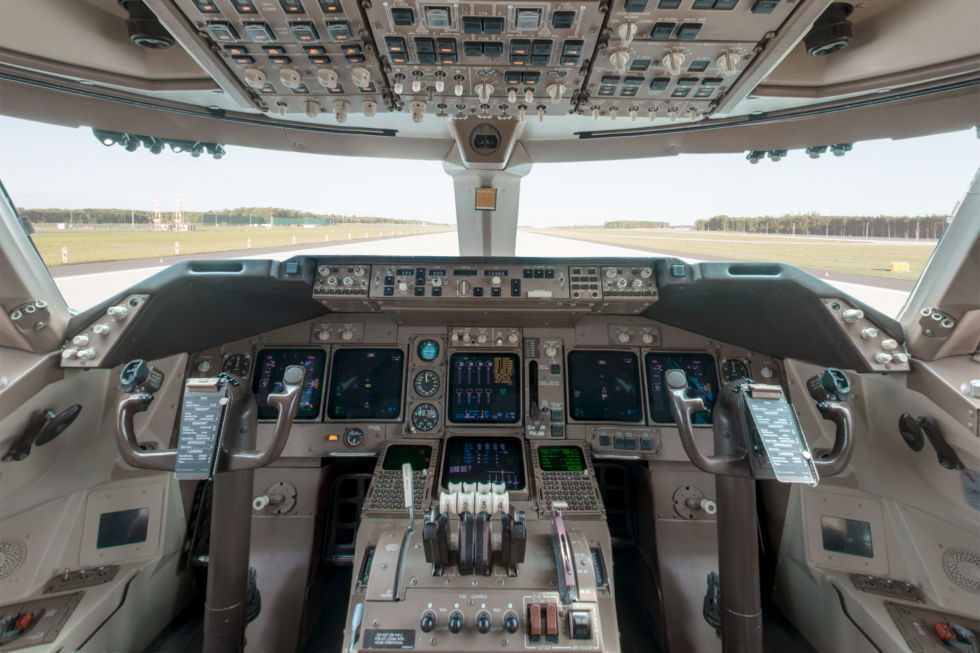 OoA housing as TA is a linear thinking approach to a complex issue that has the potential to neglect human social elements of housing

Managing complexity through transparency (LGA and NHAS recommendations - not to solve housing but for more transparent process of allocation)
References
Baxter, P  and Jack, S (2008) ‘Qualitative Case Study methodology: Study design and implementation for novice researchers’,  The Qualitative Report 13(4) 544-559
Fish, S  & Hardy, M (2015) Complex issues, complex solutions: applying complexity theory in social work practice, Nordic Social Work Research, 5:sup1, 98-114
Grenfell Tower Inquiry (2018) Public meeting: ‘consultation for terms of reference’, London, Grenfell Tower Inquiry  Available at: https://www.grenfelltowerinquiry.org.uk/hearings/public-meeting-1
Johnson, N (2007) Simply Complexity, Oxford:  Oneworld 
Local Government Association (2017) Council innovation and learning in housing our homeless households, London: Local Government Association  Available at: https://www.local.gov.uk/housing-our-homeless-households-full-report   
Munro, E (2010) ‘Learning to reduce risk in child protection’ British Journal of Social Work (2010) 40, 1135–1151
National Homelessness Advice Service (2016) Placing homeless households out of area: local authority guidance and best practice, London: NHAS
Shelter (2018) ‘Why we need more social housing’  Available at:  http://england.shelter.org.uk/campaigns_/why_we_campaign/Improving_social_housing/what_is_social_housing
Stake, RE. (1994). Case Studies. In NK Denzin & YS Lincoln (Eds.) Handbook of Qualitative Research (pp. 236-247). Thousand Oaks, Sage Publications
Stake, RE (1995) The Art of Case Study Research, London: Sage 
Stevens, I and Hassett, P (2012) 'Non-linear perspectives of risk in social care: using complexity and social geography to move the focus from individual pathology to the complex human environment' (catchy title!) European Journal of Social Work 15:4, 503-513
Yin, R.K. (2009) Case Study Research – Design and Methods.  Fourth Edition. London: Sage